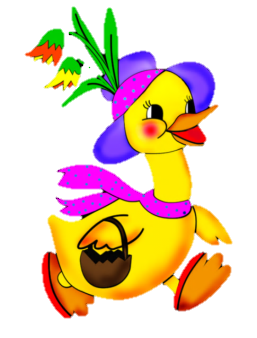 Краткосрочный   проект      «Дорогу   утятам!»          /из цикла «Достопримечательности Москвы»/
Участники    проекта: воспитатель  Власова Ирина Тимофеевна, дети  и  родители  группы  «Фантазеры»
Вид проекта:  творческий.Продолжительность: краткосрочный – 1 месяц.Интеграция  образовательных  областей: познавательное, речевое, физическое, социально-коммуникативное и художественно-эстетическое развитие.
Методы, приемы: практические, наглядные, словесные (беседы, дидактические игры, художественное слово), проблемно-поисковые, исследовательские, сюрпризные
В Москве есть необычный памятник - скульптурная  композиция  маме-утке  и  утятам. Скульптор  Нэнси  Шен.
Памятник  установлен  в 1991 г.  в сквере  вблизи  Новодевичьего  монастыря
Это подарок Барбары Буш Раисе Максимовне Горбачевой. Это копия скульптуры, установленной в Центральном Бостонском парке по мотивам сказки американского писателя Роберта Макклоски «Дайте дорогу утятам»
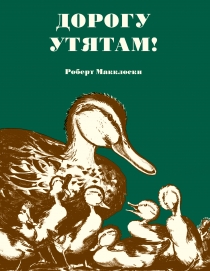 Мы  прочитали  сказку  Роберта  Макклоски «Дайте дорогу утятам»
Познакомились с главными персонажами - это Селезень, Утка и утята:Джек, Кэк, Лэк, Мэк, Нэк и Квэк,  Пэк и Квак.С  ними  мы начали  путешествие  по Москве…
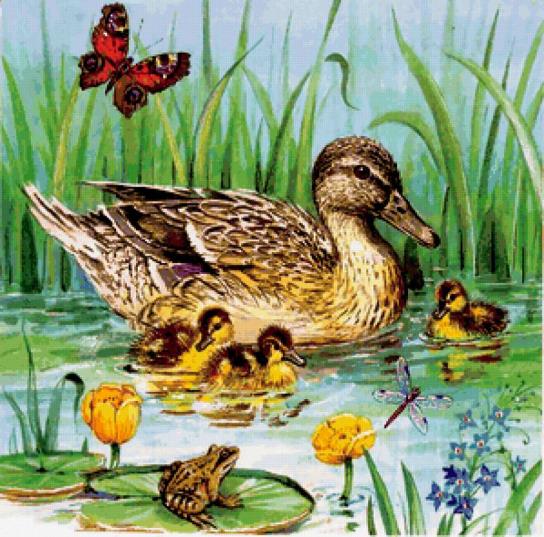 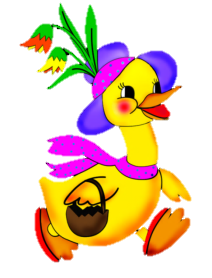 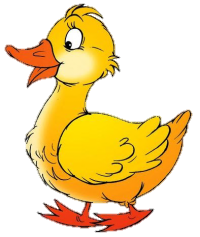 Рассмотрели  иллюстрации  и книги об  утином  семействе
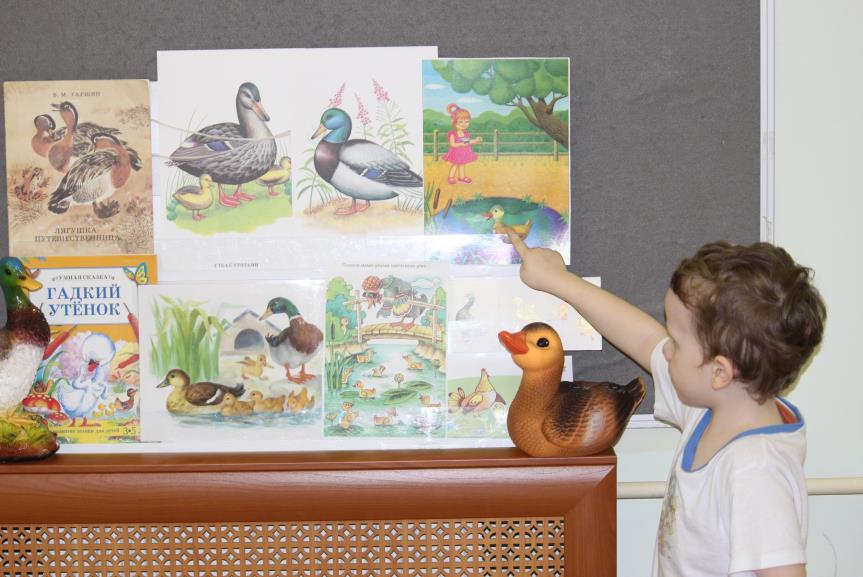 Придумали свою сказку и  проект «Дорогу утятам!»
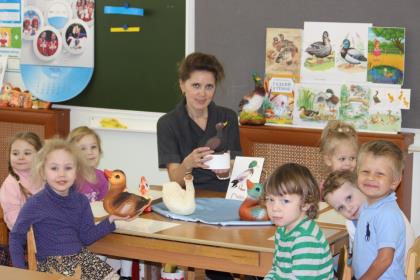 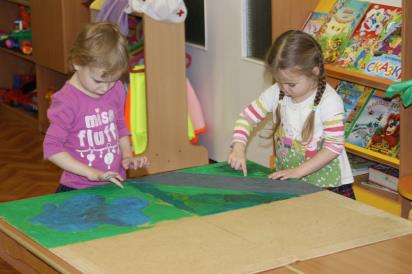 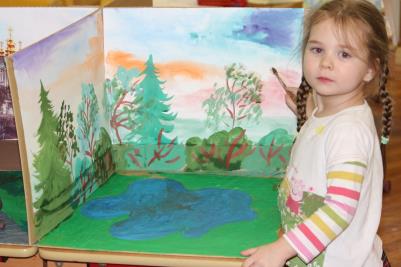 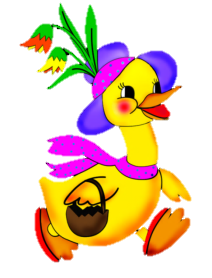 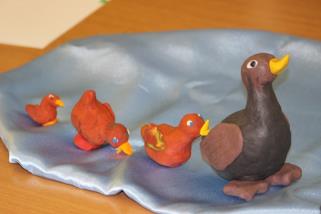 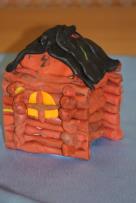 В работе  принимали  участие  родители  наших воспитанников.
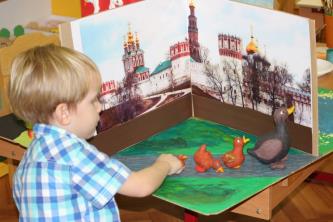 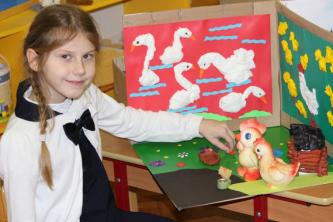 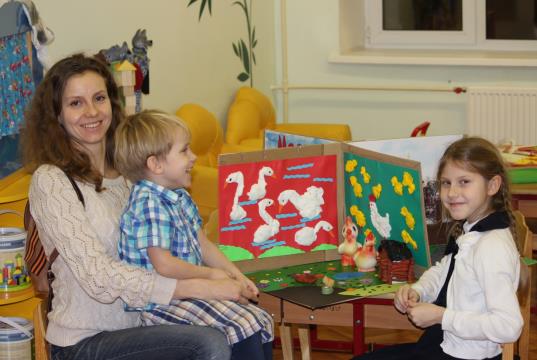 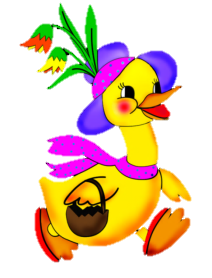 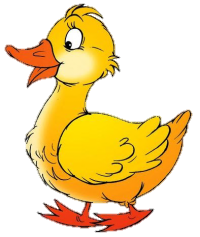 Такая  яркая  поделка получилась!!!
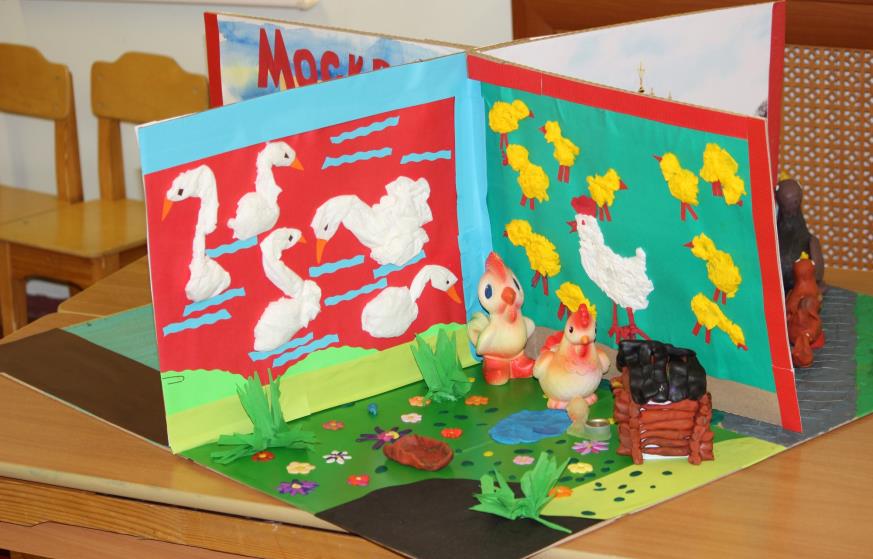 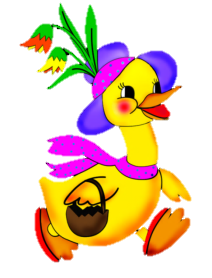 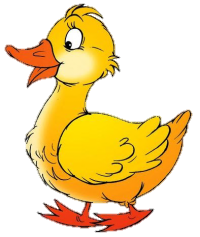 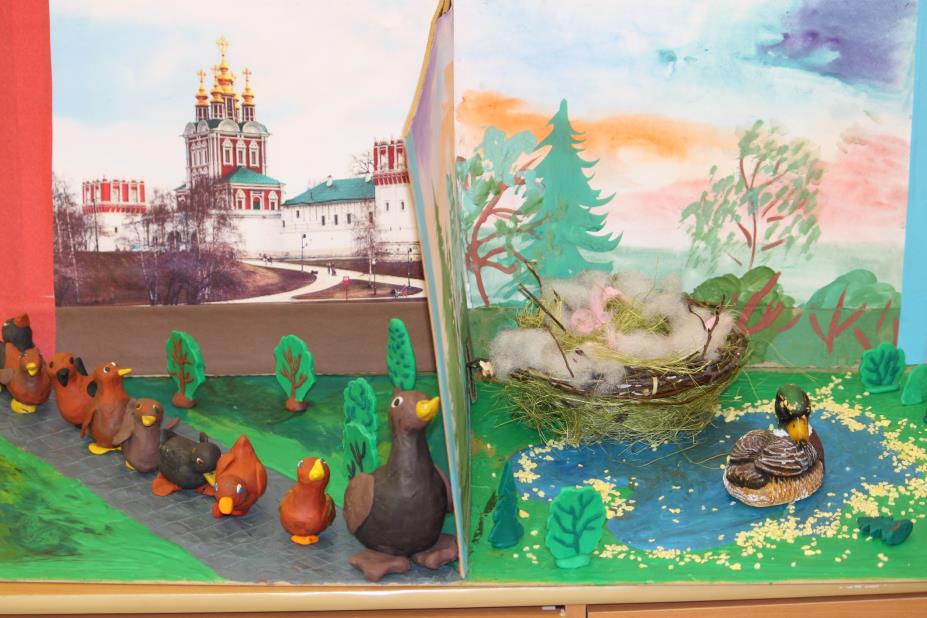 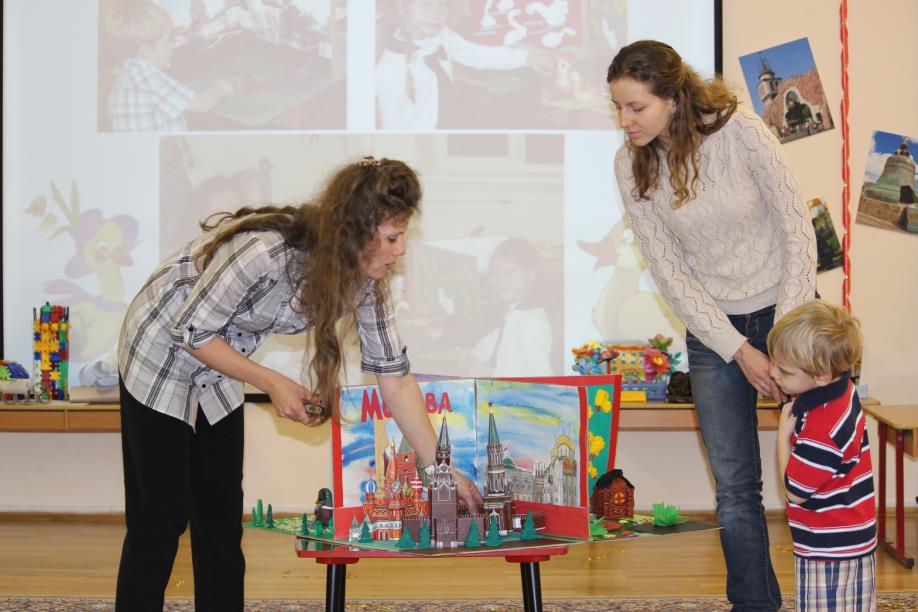 Без команды в строй встают,
Отправляются на пруд…
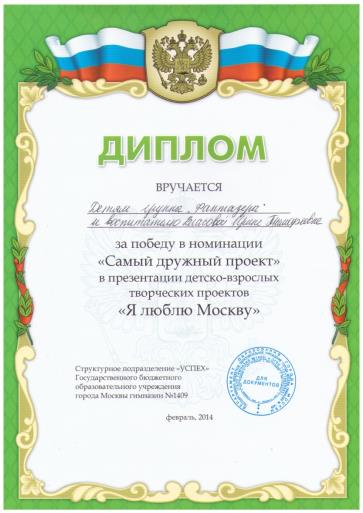 Команда нашей группы была награждена грамотой за победу в номинации «Самый дружный проект»
  в рамках   Фестиваля      
  творческих  проектов   
  «Я люблю Москву!»
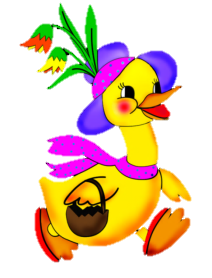 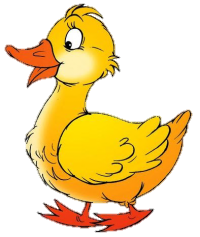 Спасибо
   за   внимание!
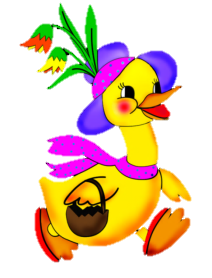 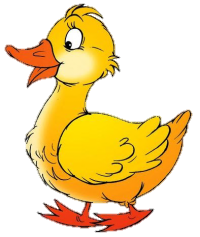